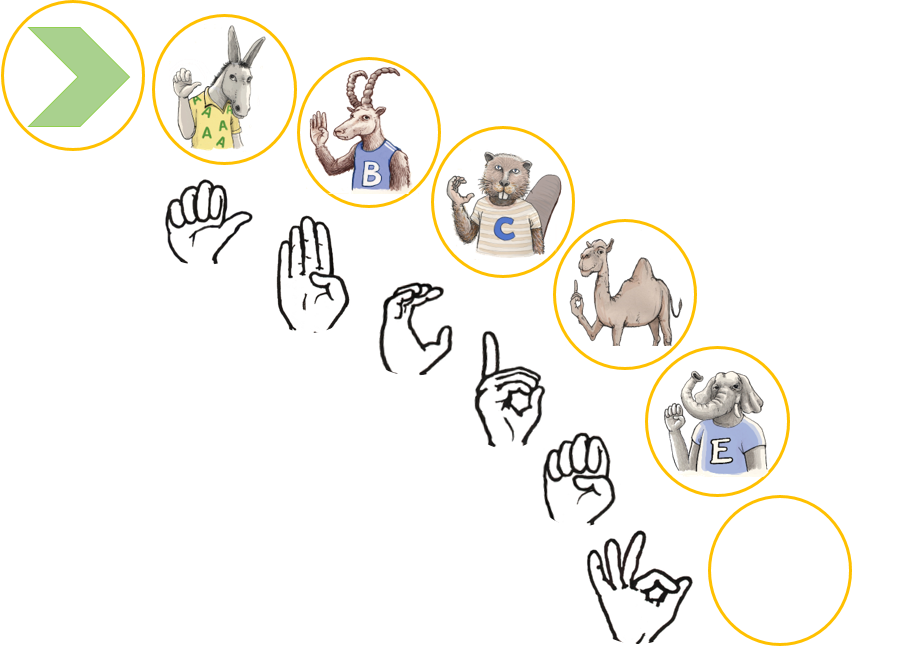 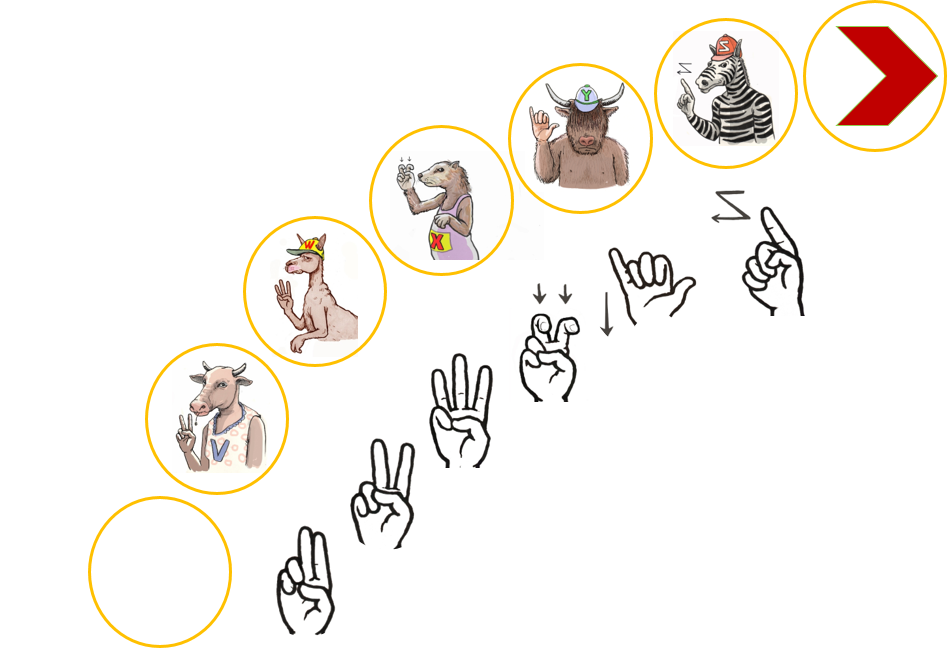 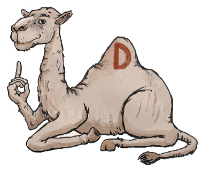 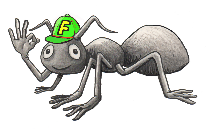 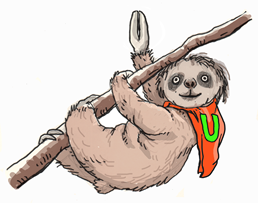 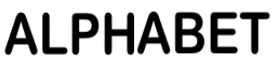 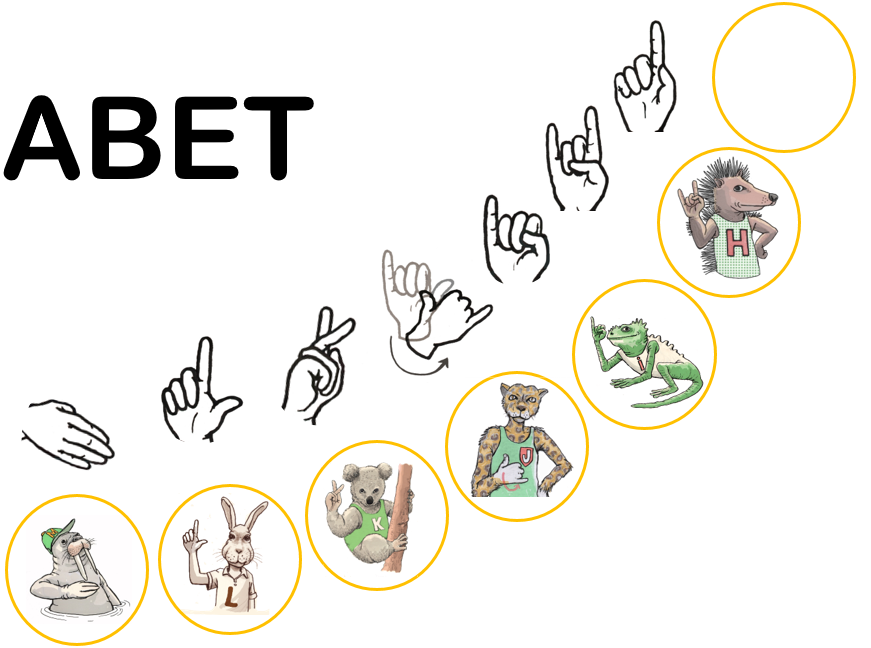 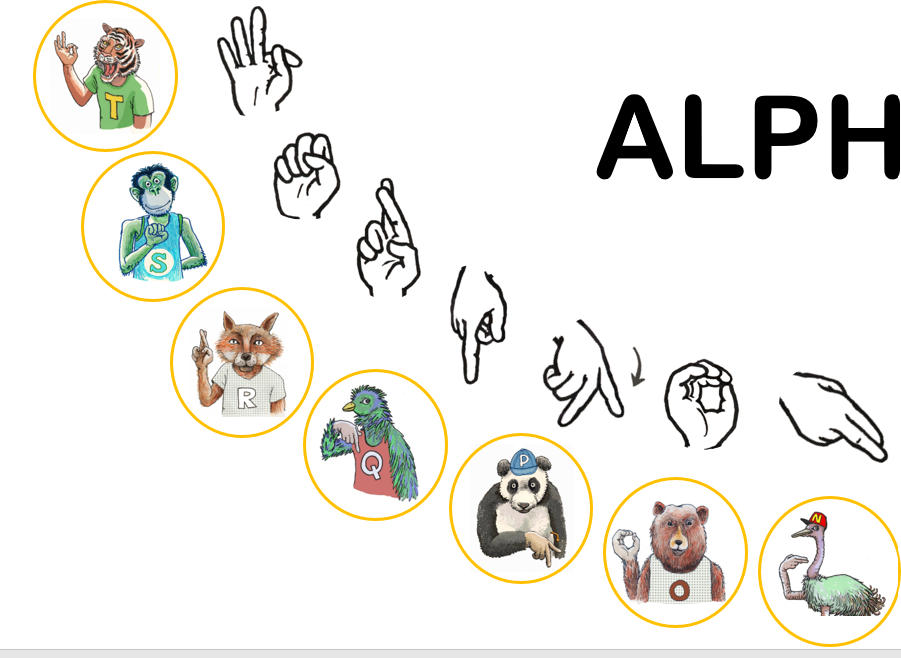 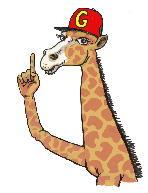 ALPHABET
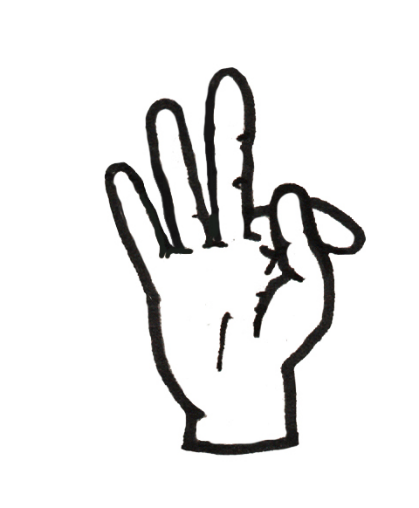 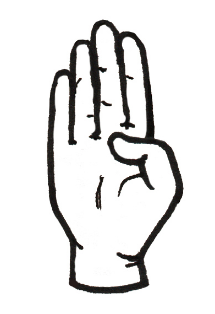 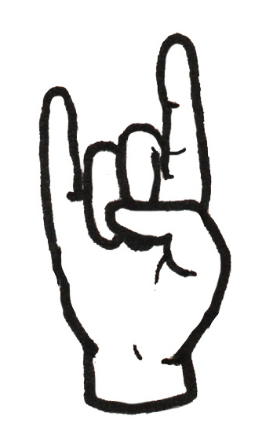 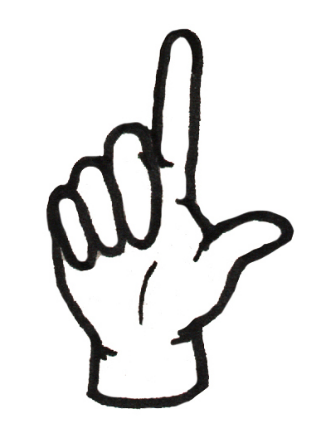 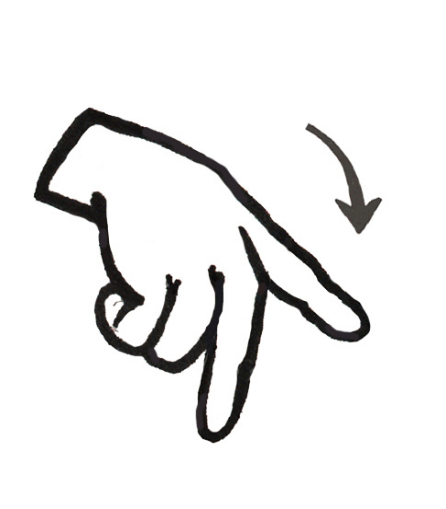 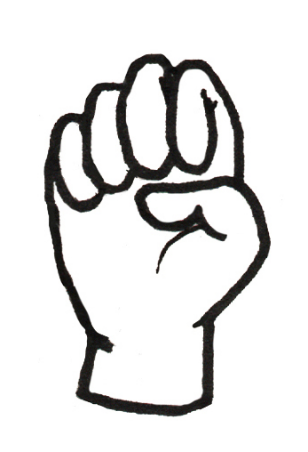 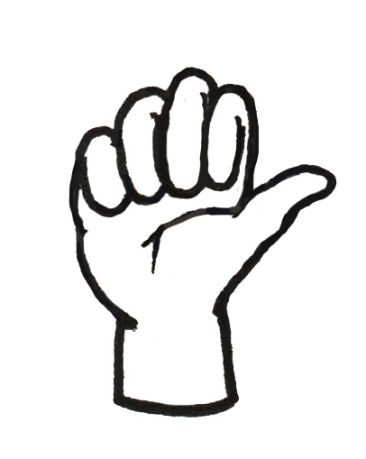 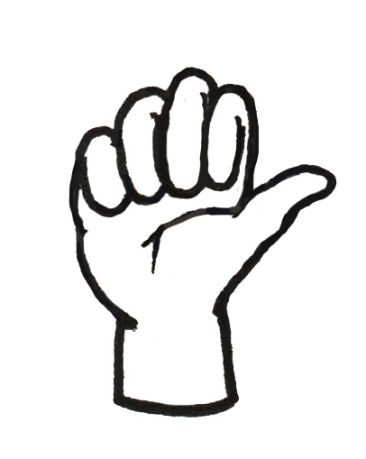 Âne
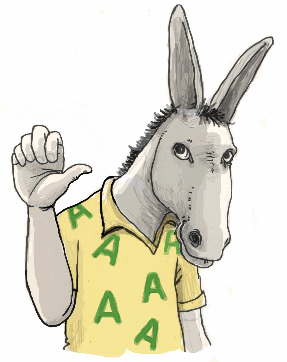 Animaux
Âge
Ardoise
Avoir
Avec
Attention
Arc-en-ciel
Ami
Apprendre
Arbre
Abricot
Âne
Animaux
Âge
Ardoise
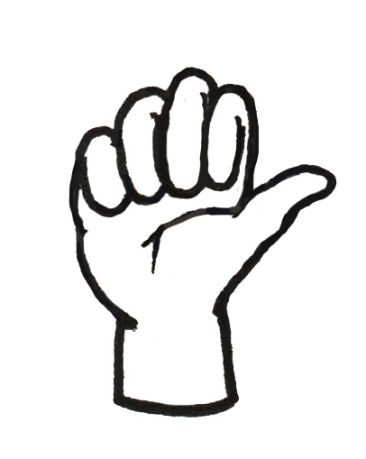 Avoir
Au
Attention
Arc-en-ciel
Ami
Apprendre
Arbre
Abricot
Bouquetin
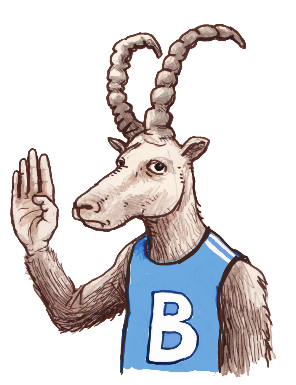 Bébé
Boire
Biberon
Bien
Bon
Bille
Bonbon
Balle
Boule
Barrer
Bijou
Bouquetin
Bébé
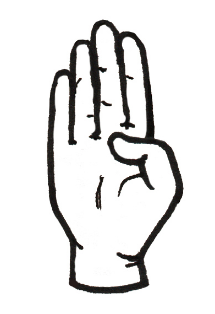 Boire
Biberon
Bien
Bon
Bille
Bonbon
Balle
Boule
Barrer
Bijou
Castor
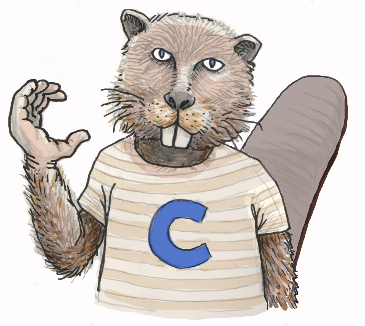 Cahier
Compter
Colle
Citron
Conduire
Cravate
Combien
Cube
Couleurs
Carré
Car
Castor
Cahier
Compter
Colle
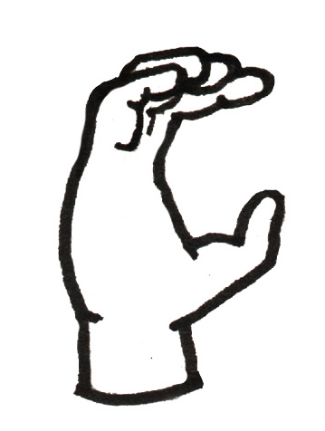 Citron
Conduire
Cravate
Combien
Cube
Couleurs
Carré
Car
Dromadaire
Dimanche
Demain
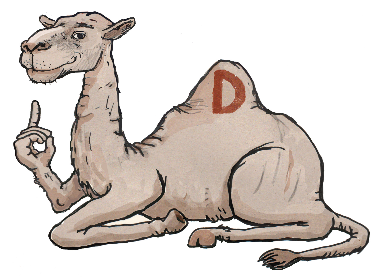 Dire
Devant
Derrière
Dos
Dans
Doux
Dame
Doigt
Dent
Dromadaire
Dimanche
Demain
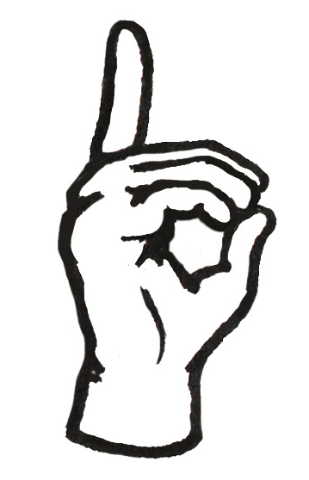 Dire
Devant
Derrière
Dos
Dans
Droite
Dame
Doigt
Dent
Éléphant
Être
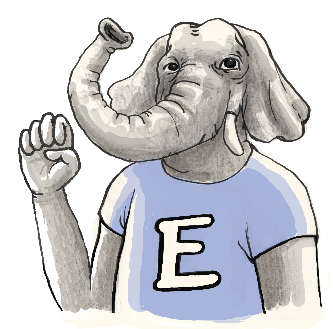 Écrire
Entrer
Enfant
Égal
Étoile
Essuyer
Essayer
Éponge
Éplucher
Épais
Éléphant
Être
Écrire
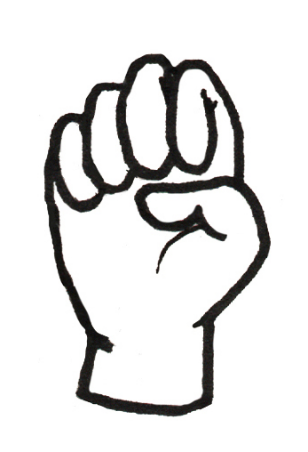 Entrer
Enfant
Égal
Étoile
Essuyer
Été
Éponge
Éplucher
Elle
Fourmi
Fleur
Faire
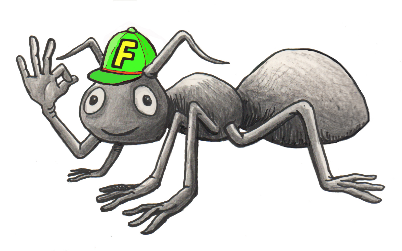 Feu
Feutre
Fou
Fatigué
Forme
Fil
Feuille
Fondre
Fête
Fourmi
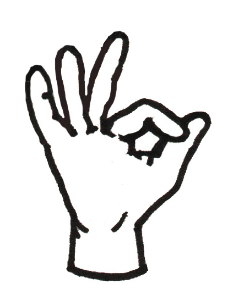 Fleur
Faire
Feu
Feutre
Fou
Fatigué
Forme
Fil
Feuille
Fondre
Fête
Girafe
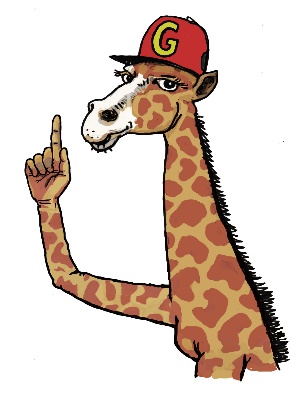 Grand
Gris
Gros
Gagner
Gâteau
Gant
Graine
Garçon
Gauche
Gilet
Gentil
Girafe
Grand
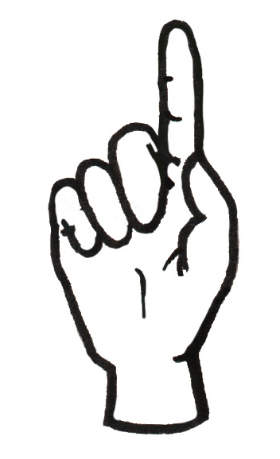 Gris
Gros
Gagner
Gâteau
Gant
Graine
Garçon
Gauche
Gilet
Gentil
Hérisson
Heure
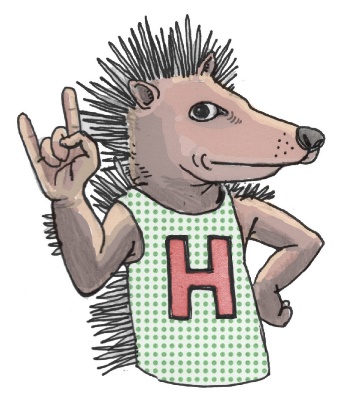 Héros
Habiter
Habit
Habiller
Herbe
Histoire
Hiver
Hôpital
Huit
Hibou
Hérisson
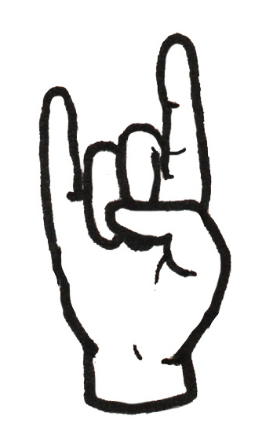 Heure
Héros
Habiter
Habit
Habiller
Herbe
Histoire
Hiver
Hôpital
Huit
Hibou
Iguane
Image
Idiot
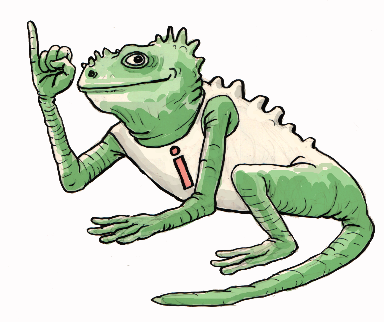 Interdit
Inventer
Île
Il
Idée
Indien
Impoli
Important
Informatique
Iguane
Image
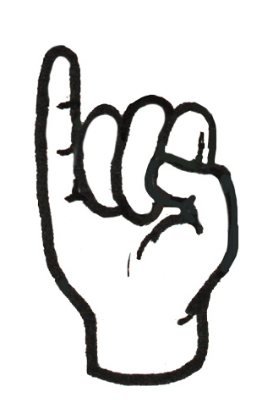 Idiot
Interdit
Inventer
Île
Il
Idée
Indien
Impoli
Important
Informatique
Jaguar
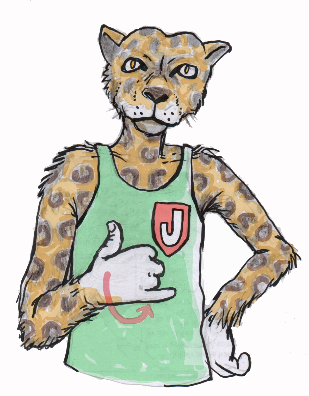 Jeudi
Je
Jouer
Joli
Joue
Jambe
Jardin
Jaune
Jeter
Journal
Jupe
Jaguar
Jeudi
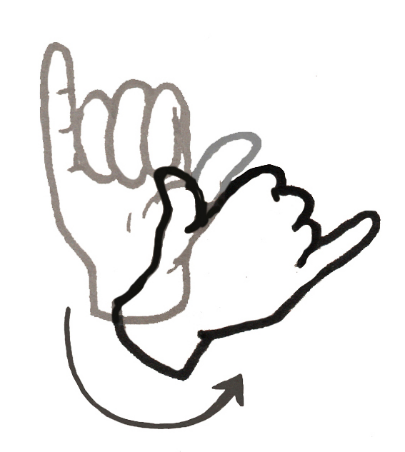 Je
Jouer
Joli
Joue
Jambe
Jardin
Jaune
Jeter
Journal
Jupe
Koala
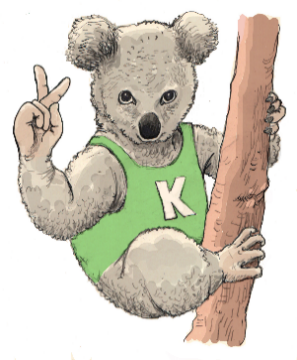 Kangourou
Kiwi
Klaxon
Koala
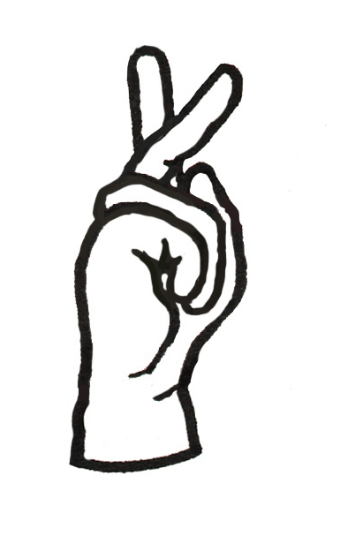 Kangourou
Kiwi
Klaxon
Lapin
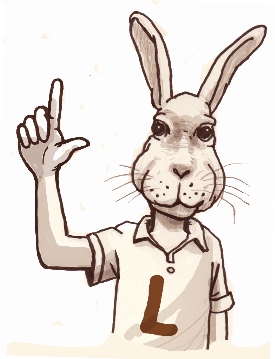 Loup
Lundi
Long
Lune
Laver
Lait
Lire
Livre
Lettre
Légumes
Libre
Lapin
Loup
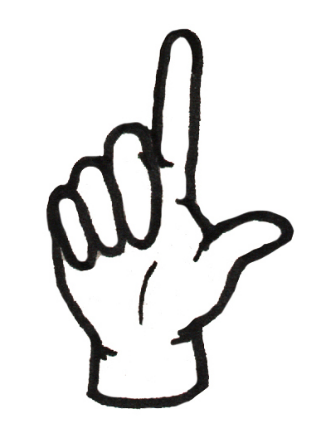 Lundi
Long
Lune
Laver
Lait
Lire
Livre
Lettre
Légumes
Libre
Morse
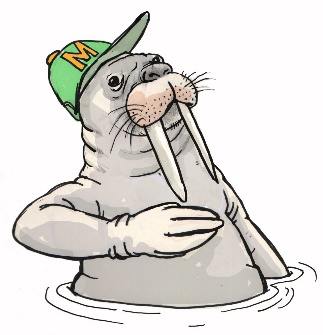 Maman
Mardi
Manteau
Montagne
Mer
Midi
Mercredi
Mou
Moi
Mélanger
Manger
Morse
Maman
Mardi
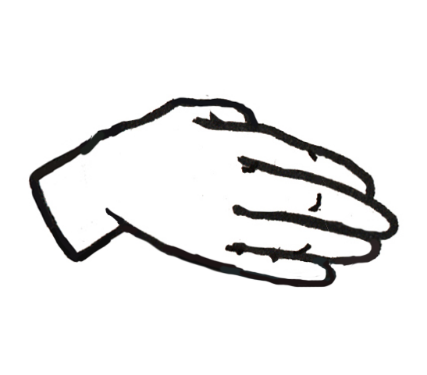 Manteau
Montagne
Mer
Midi
Mercredi
Mou
Moi
Mélanger
Manger
Nandou
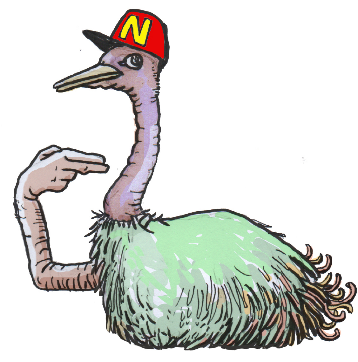 Non
Noir
Nuit
Nuage
Nager
Nous
Nez
Neuf
Nouveau
Noix
Noisette
Nandou
Non
Noir
Nuit
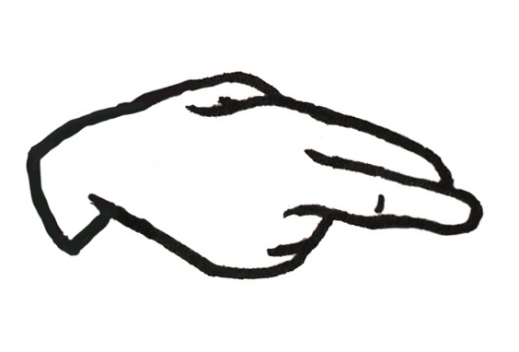 Nuage
Nager
Nous
Nez
Neuf
Nouveau
Noix
Noisette
Ours
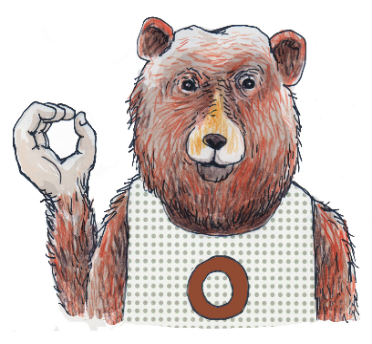 Ouvrir
On
Où?
Oui
Œuf
Œil
Oiseau
Orange
Ordinateur
Os
Or
Ours
Ouvrir
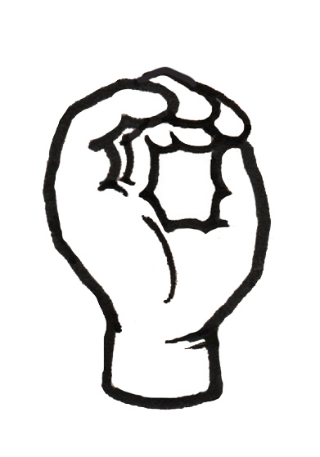 On
Où?
Oui
Œuf
Œil
Oiseau
Orange
Ordinateur
Os
Or
Panda
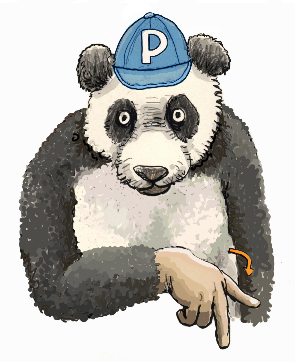 Prendre
Papa
Papier
Papillon
Pas
Passer
Pour
Penser
Poire
Pelle
Pull
Panda
Prendre
Papa
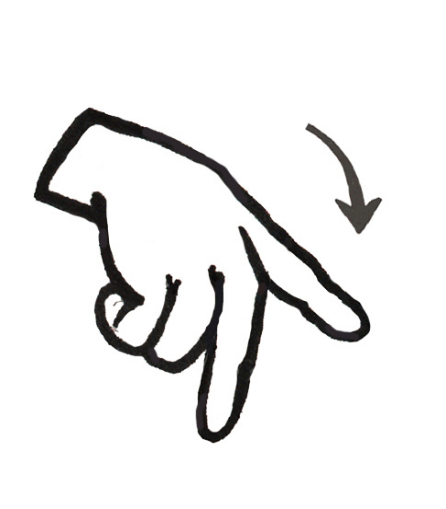 Papier
Papillon
Pas
Passer
Pour
Penser
Poire
Pelle
Pull
Quetzal
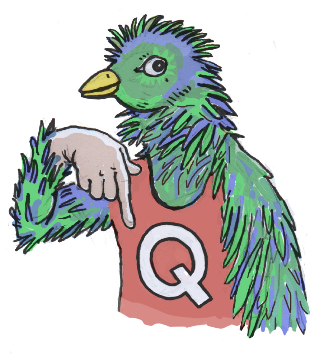 Qui
Quoi
Quatre
Quarante
Question
Quille
Quitter
Quelquefois
Quinze
Quand
Que
Quetzal
Qui
Quoi
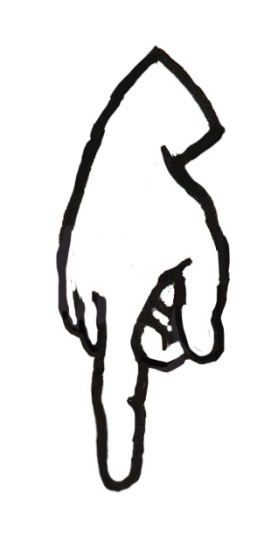 Quatre
Quarante
Question
Quille
Quitter
Quelquefois
Quinze
Quand
Que
Renard
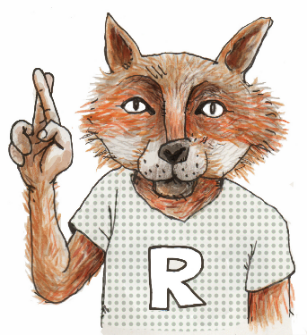 Roux
Rare
Rouge
Rose
Rond
Radis
Rat
Raconter
Rêver
Ranger
Roi
Renard
Roux
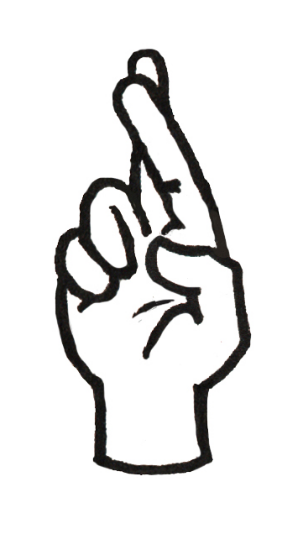 Rare
Rouge
Rose
Rond
Radis
Rat
Raconter
Rêver
Ranger
Roi
Singe
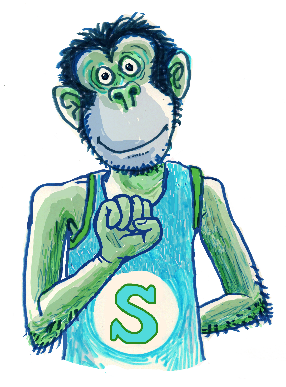 Sale
Samedi
Sable
Sac
Sur
Sous
Sucre
Sel
Souligner
Salade
Savon
Singe
Sale
Samedi
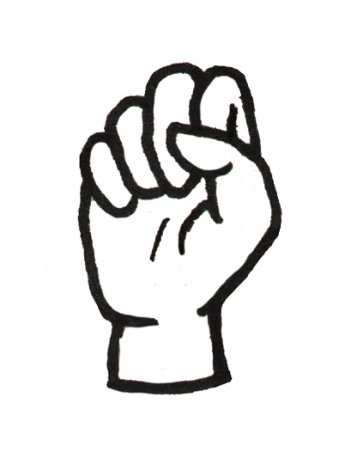 Sable
Sac
Sur
Sous
Sucre
Sel
Souligner
Salade
Savon
Tigre
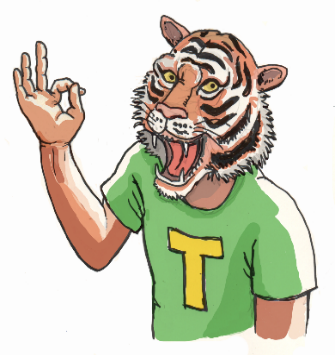 Toi
Tomber
Taper
Table
Tout
Tapis
Tirer
Télé
Téléphone
Travailler
Tourner
Tigre
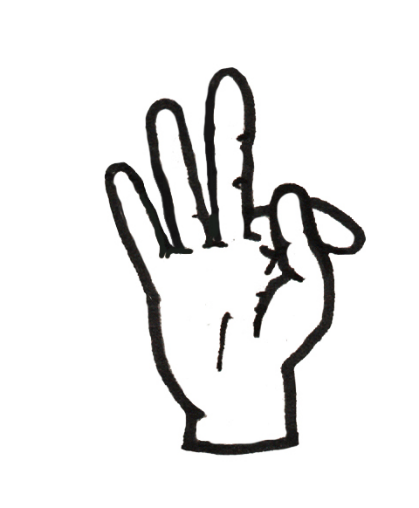 Toi
Tomber
Taper
Table
Tout
Tapis
Tirer
Télé
Téléphone
Travailler
Tourner
Unau
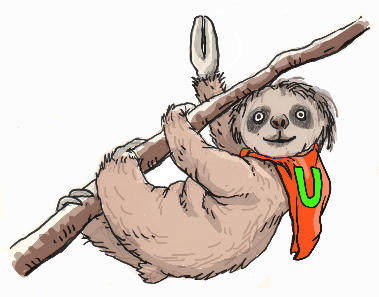 Un
Usine
User
Utile
Une
Unau
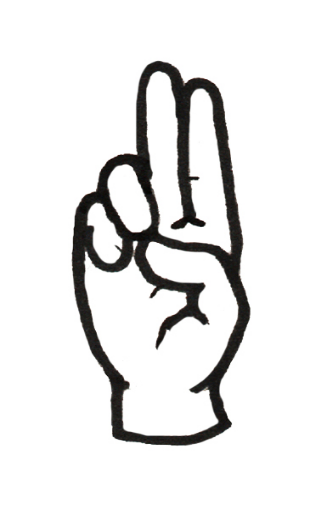 Un
Usine
User
Utile
Une
Vache
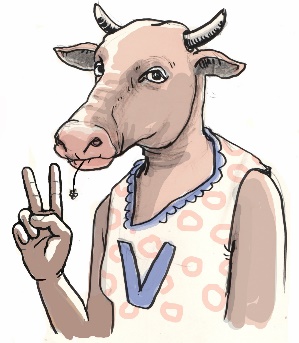 Voler
Violet
Ville
Vide
Vous
Vieux
Vrai
Vacances
Vague
Vent
Vouloir
Vache
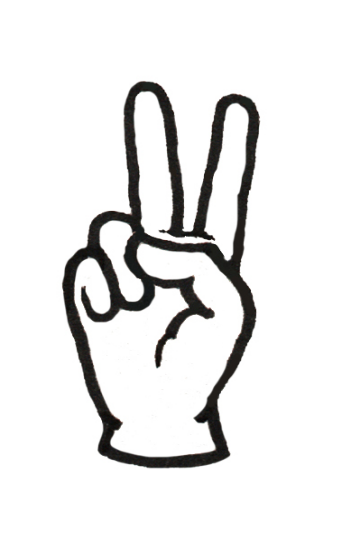 Voler
Violet
Ville
Vide
Vous
Vieux
Vrai
Vacances
Vague
Vent
Vouloir
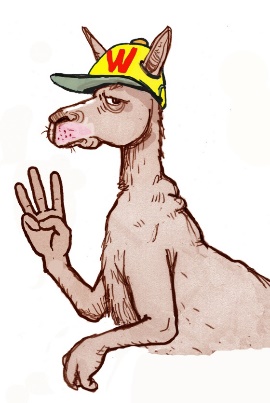 Walibi
Wagon
Web
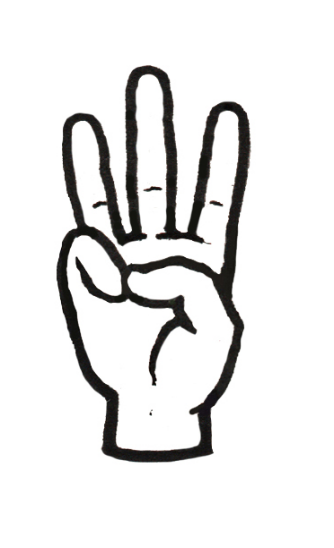 Walibi
Wagon
Web
Xérus
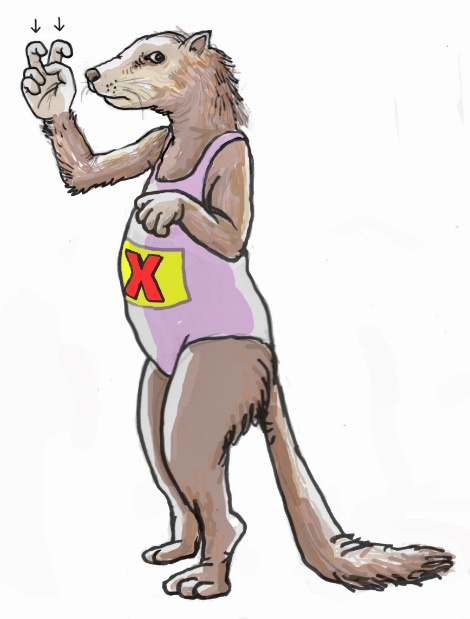 Xylophone
Xérus
Xylophone
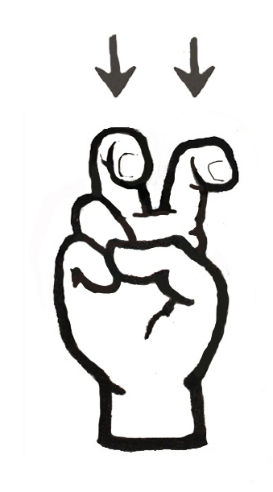 Yack
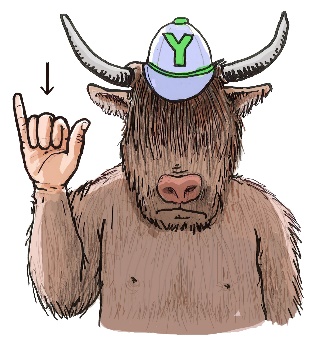 Yéti
Yaourt
Yack
Yéti
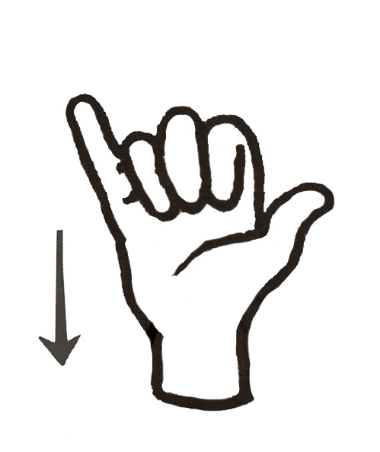 Yaourt
Zèbre
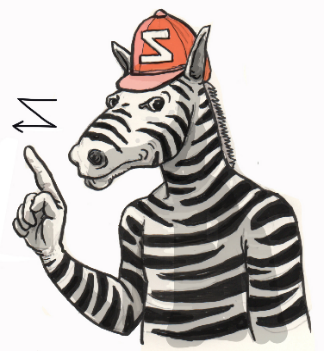 Zoo
Zéro
Zigzag
Zèbre
Zoo
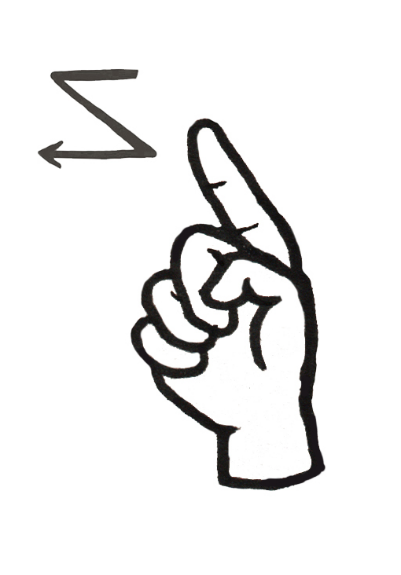 Zéro
Zigzag
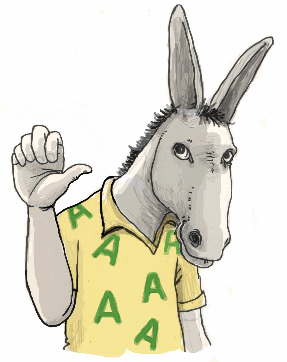 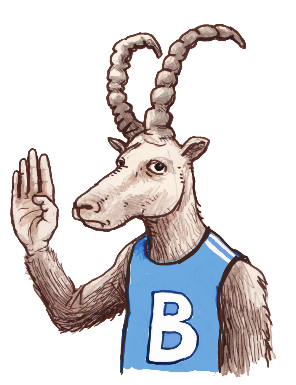 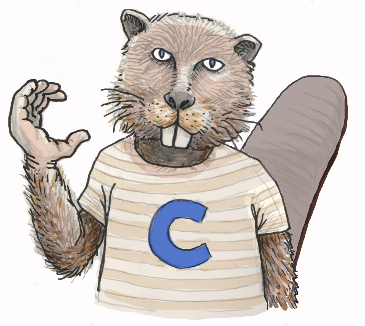 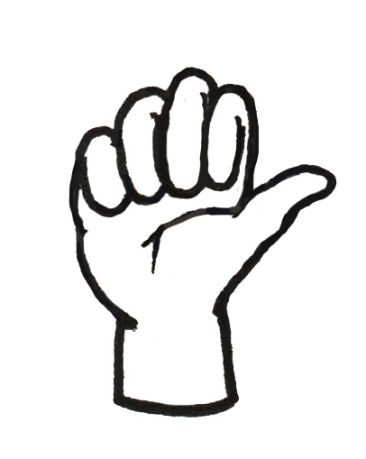 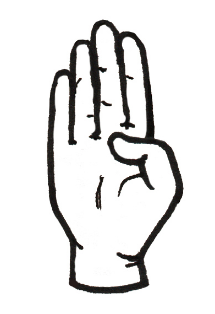 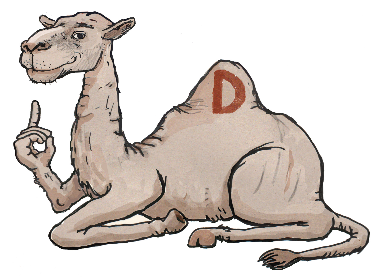 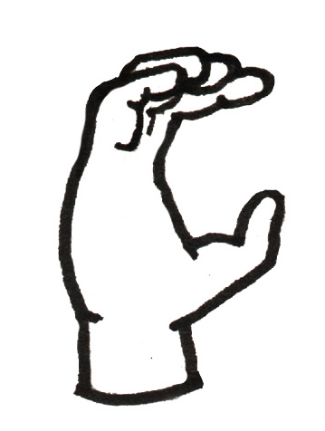 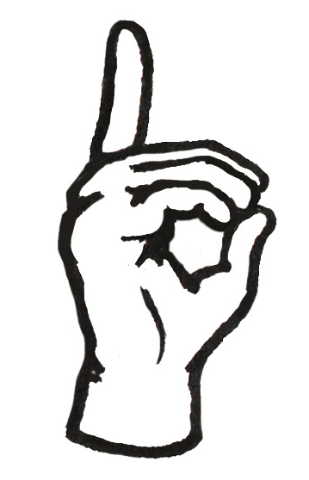 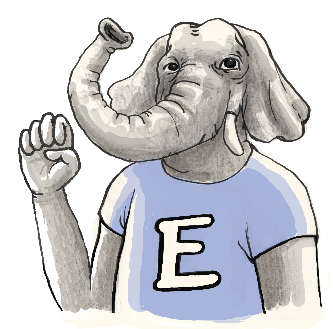 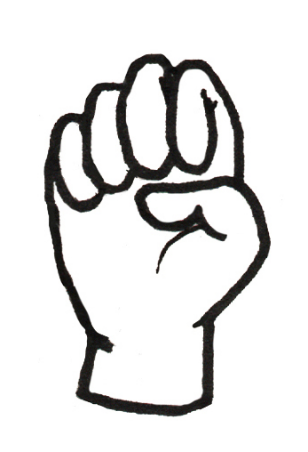 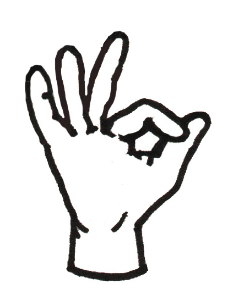 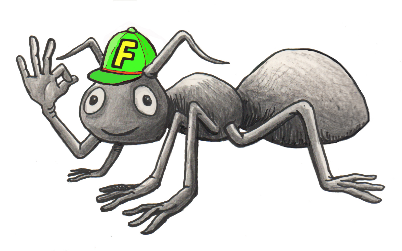 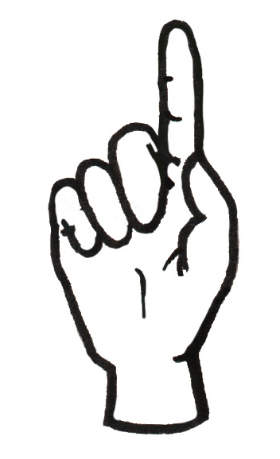 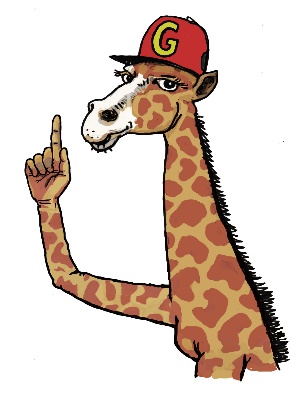 ABET
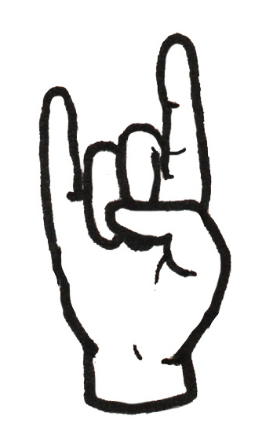 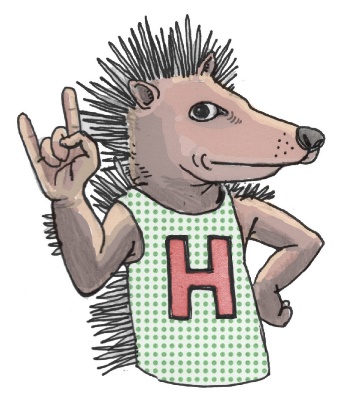 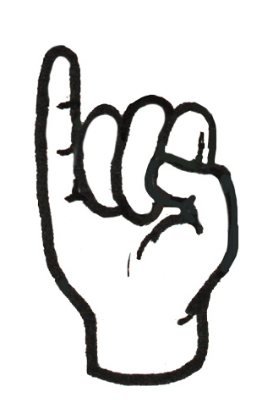 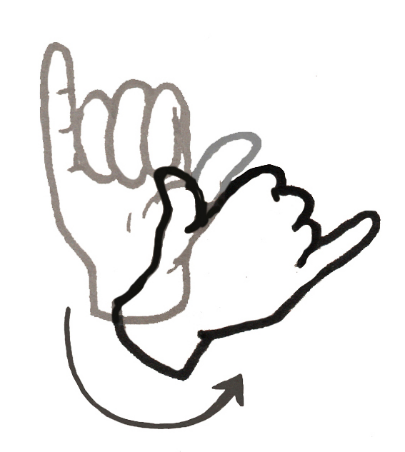 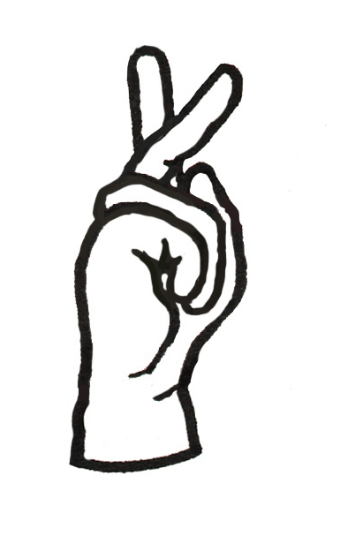 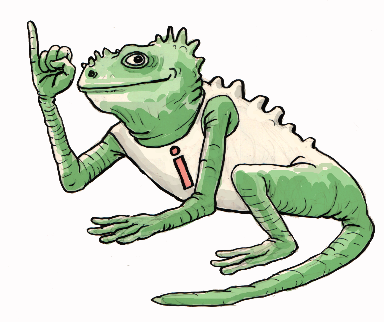 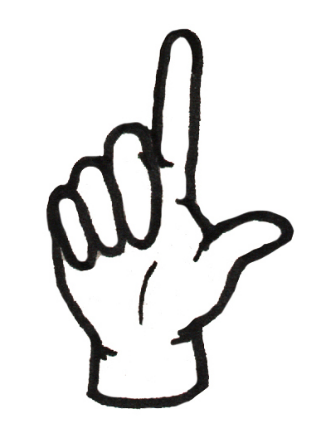 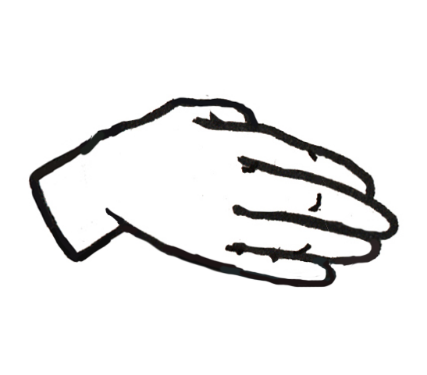 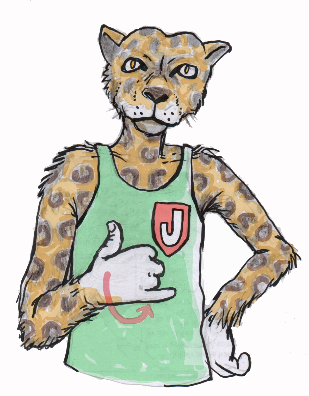 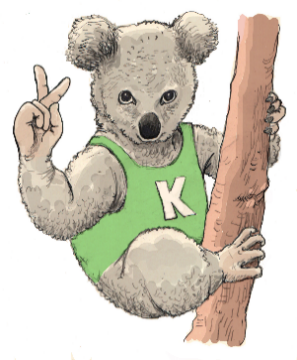 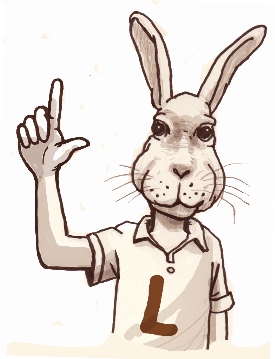 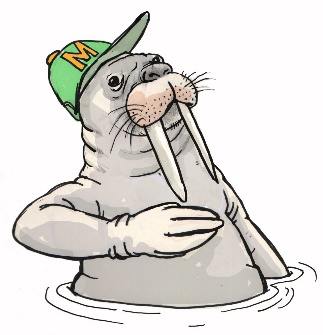 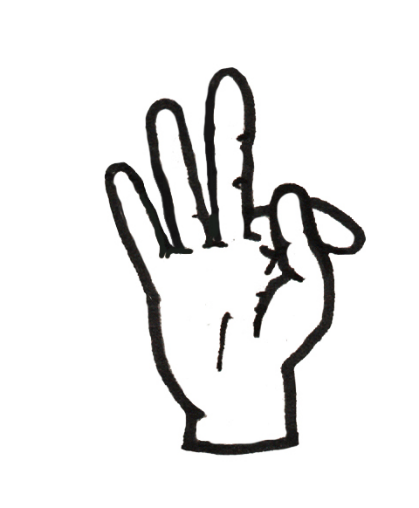 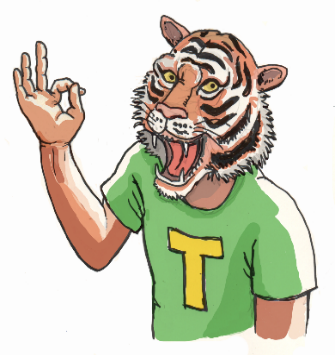 ALPH
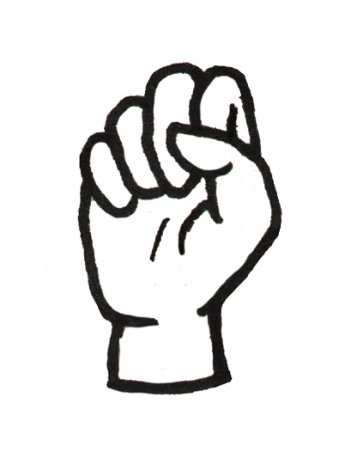 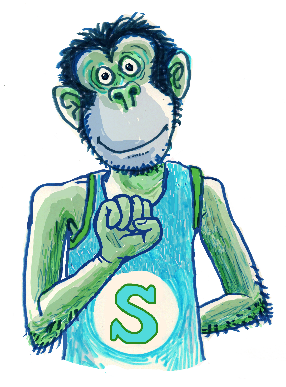 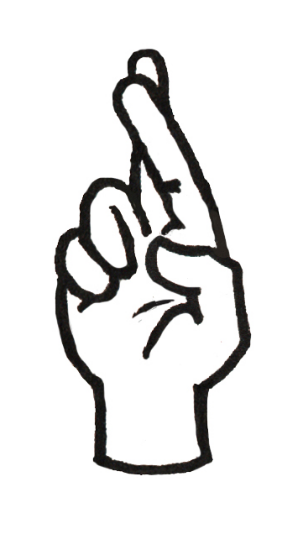 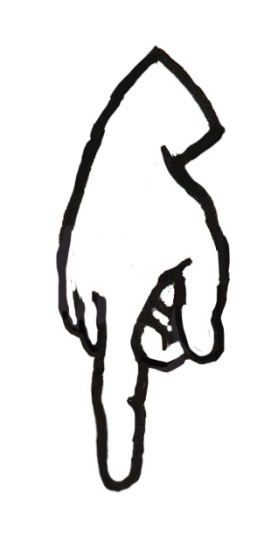 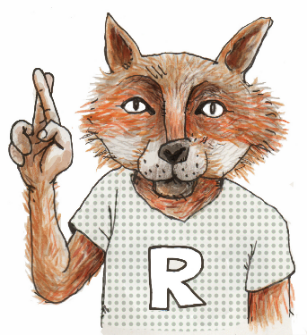 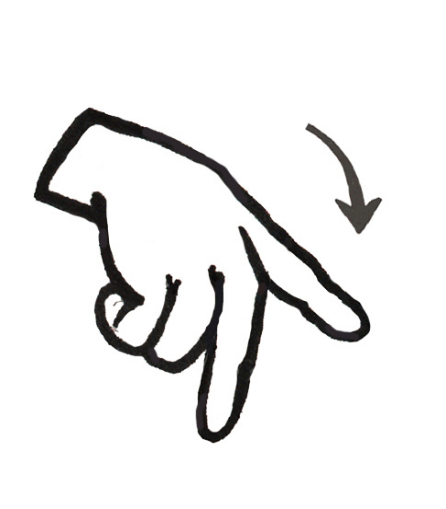 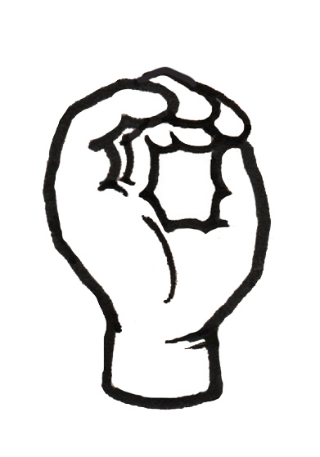 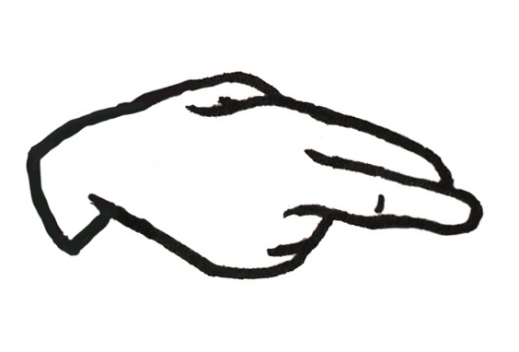 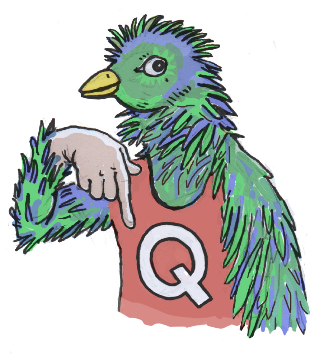 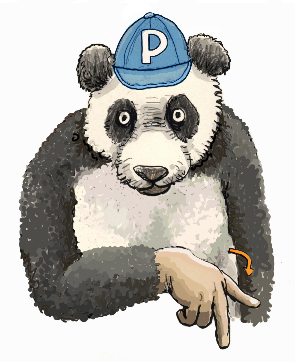 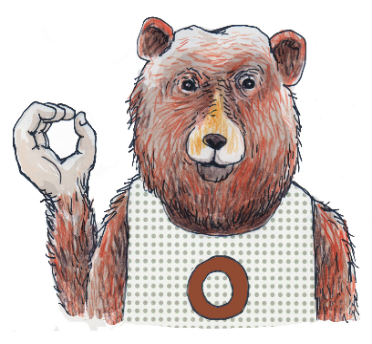 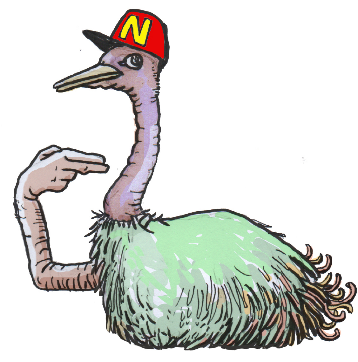 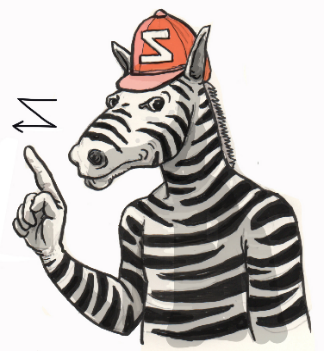 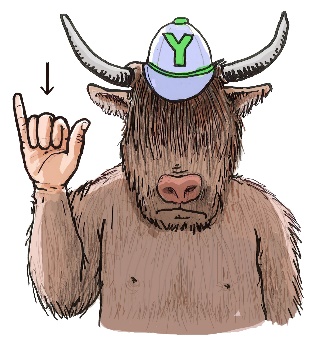 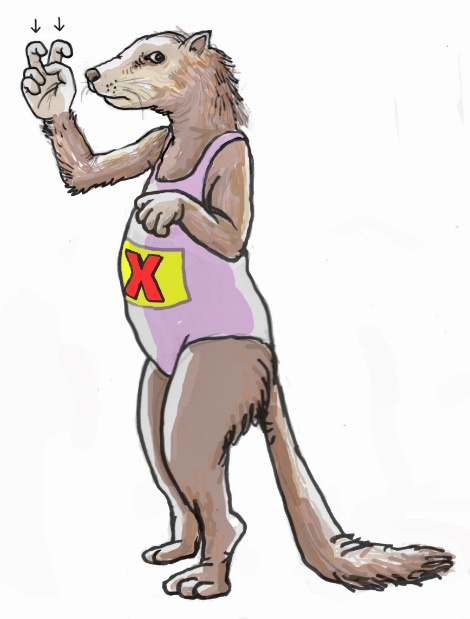 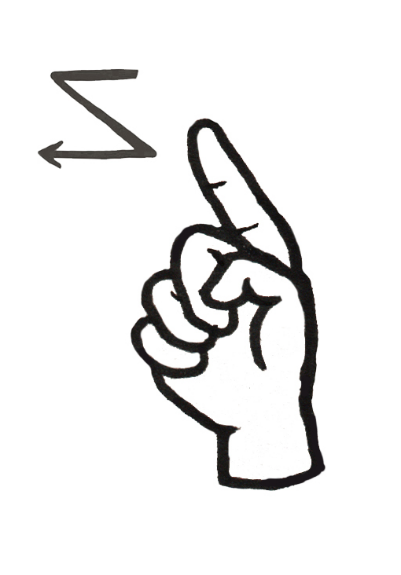 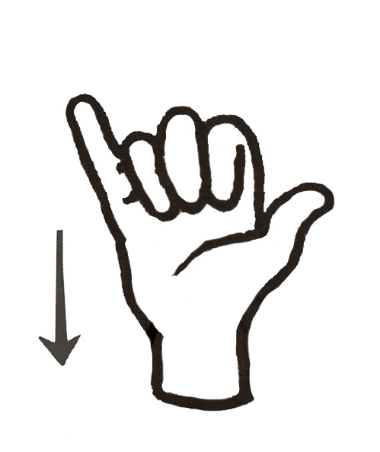 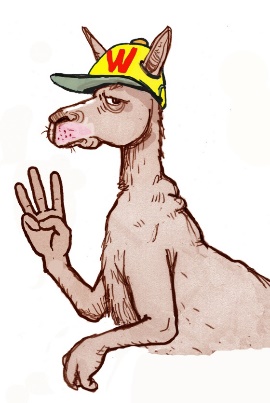 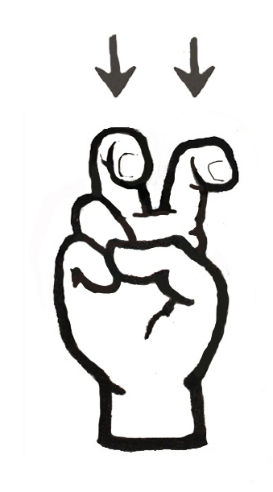 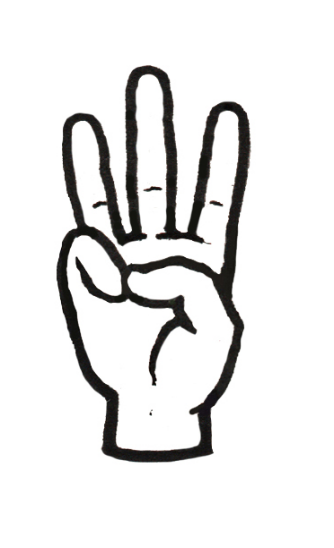 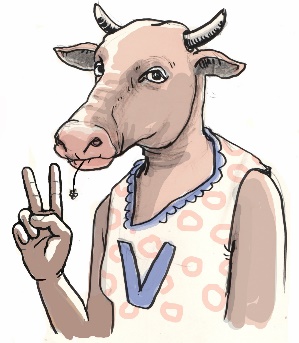 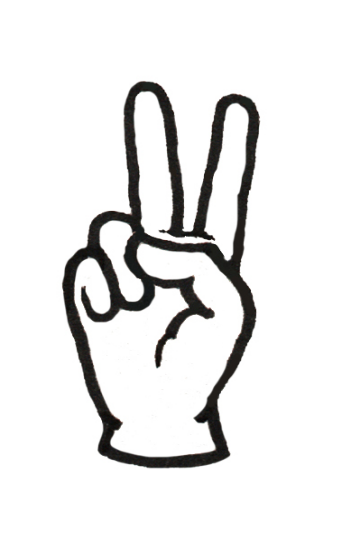 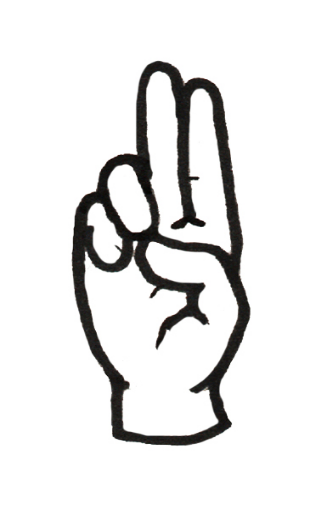 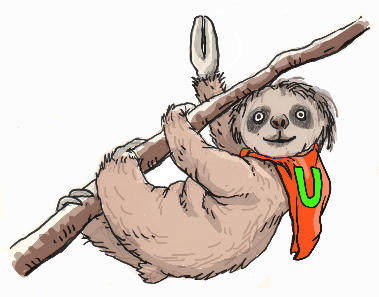 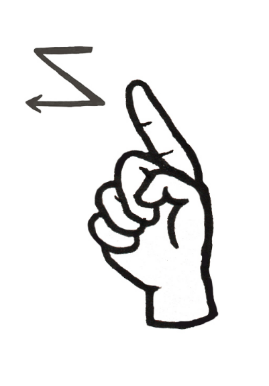 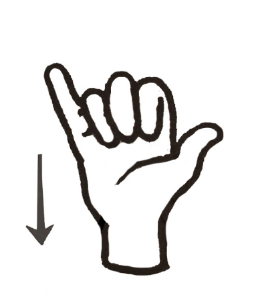 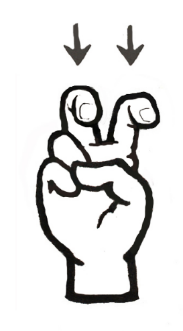 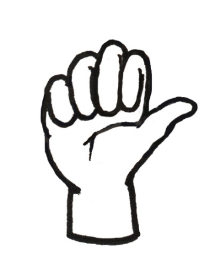 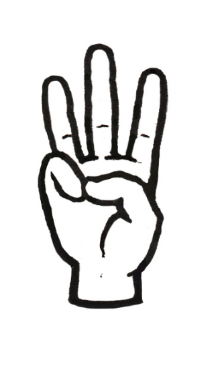 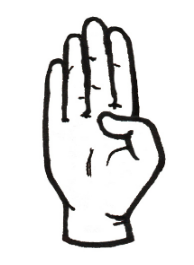 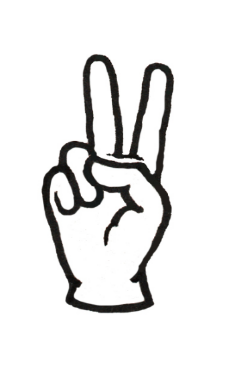 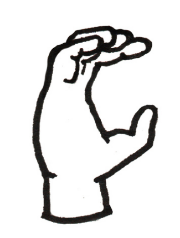 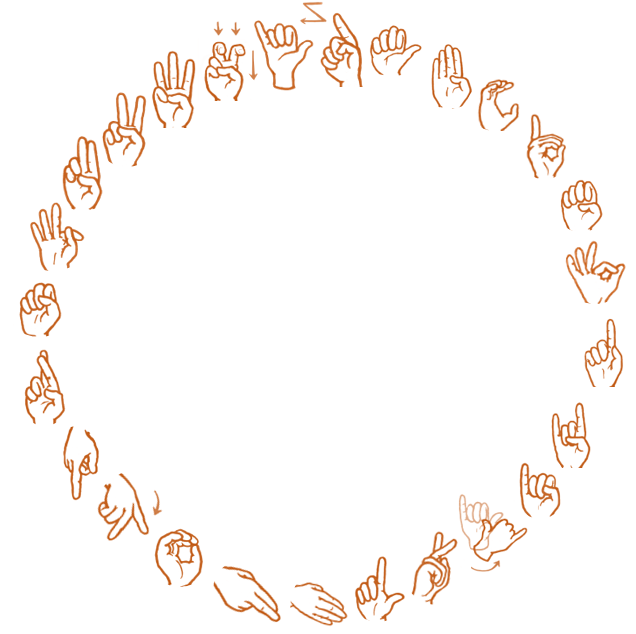 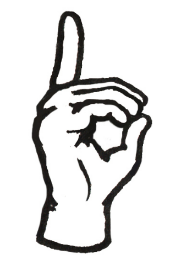 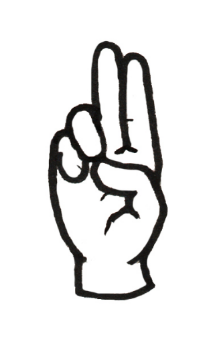 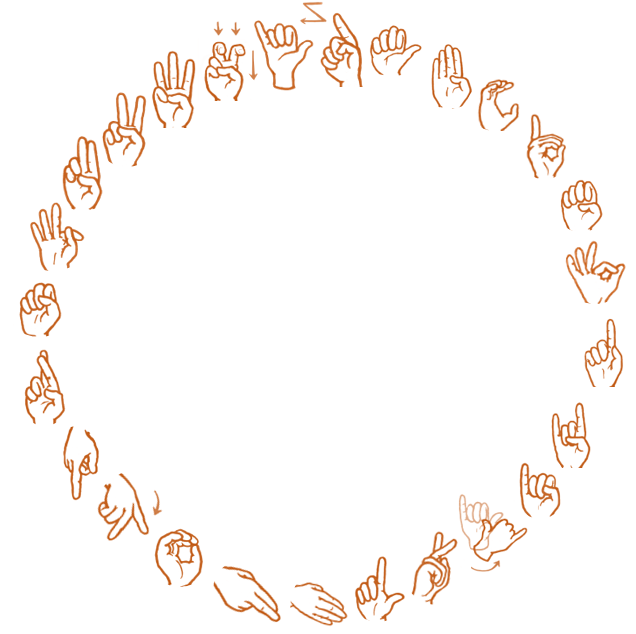 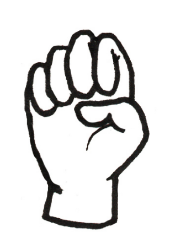 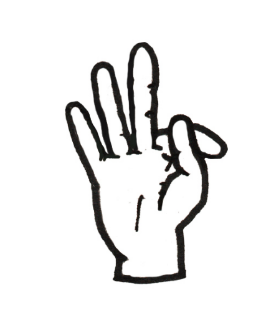 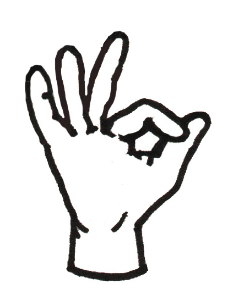 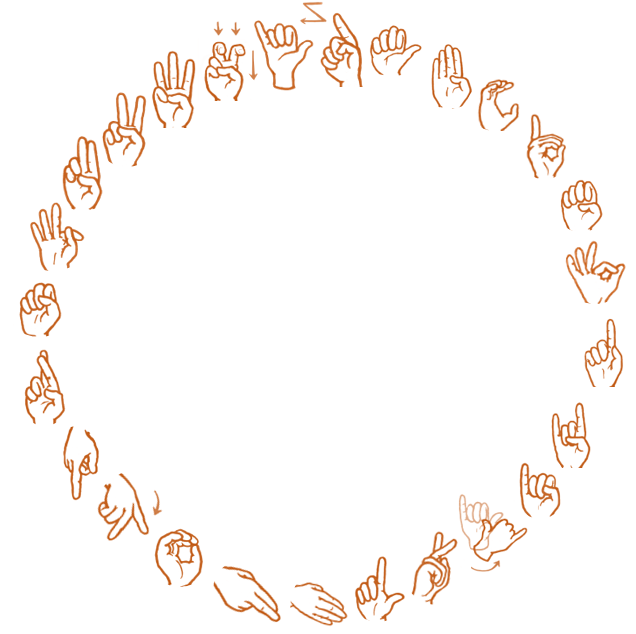 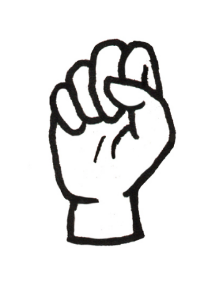 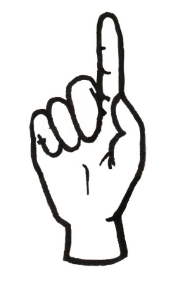 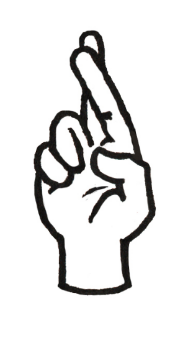 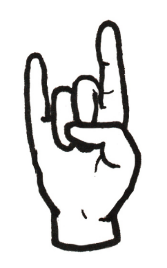 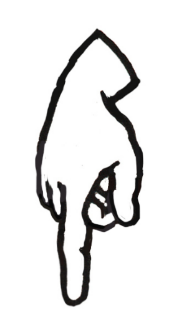 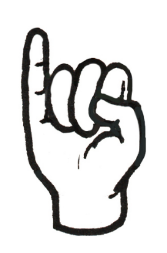 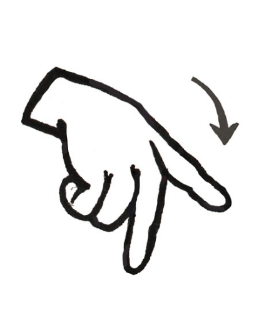 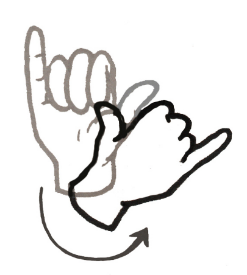 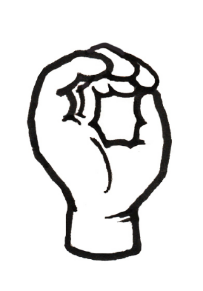 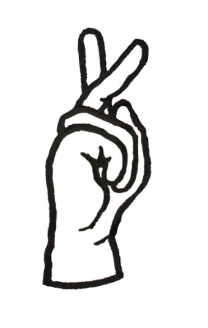 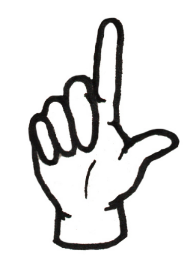 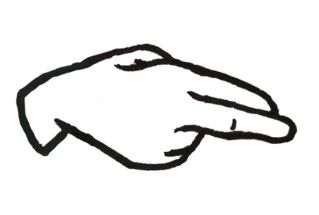 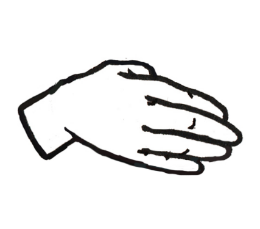